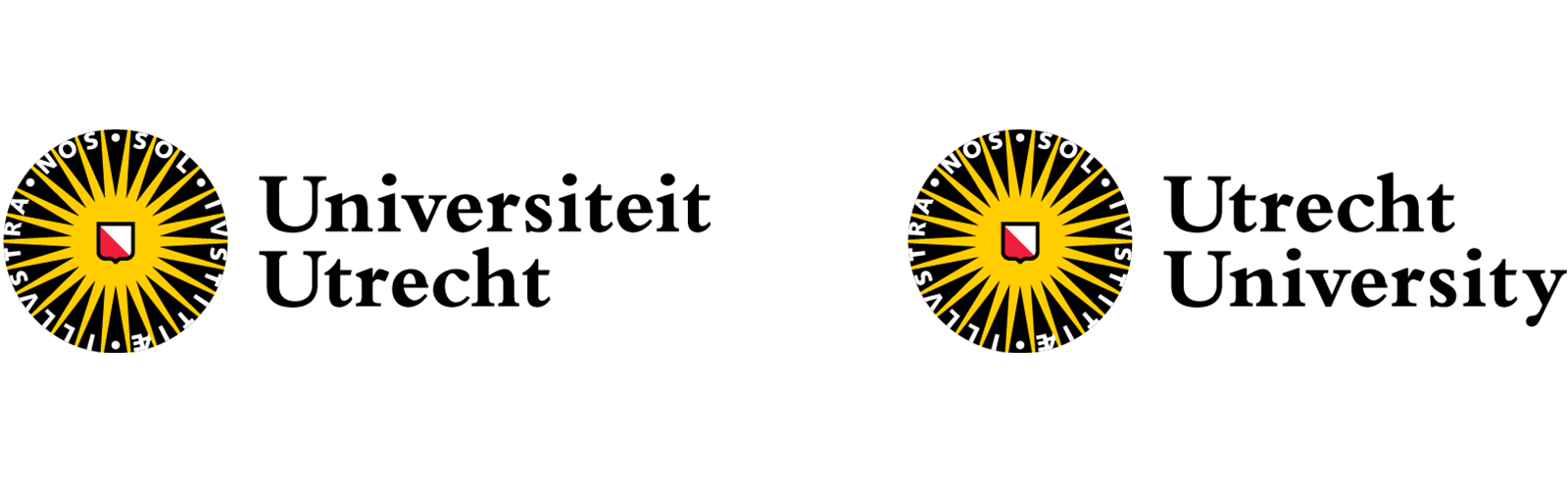 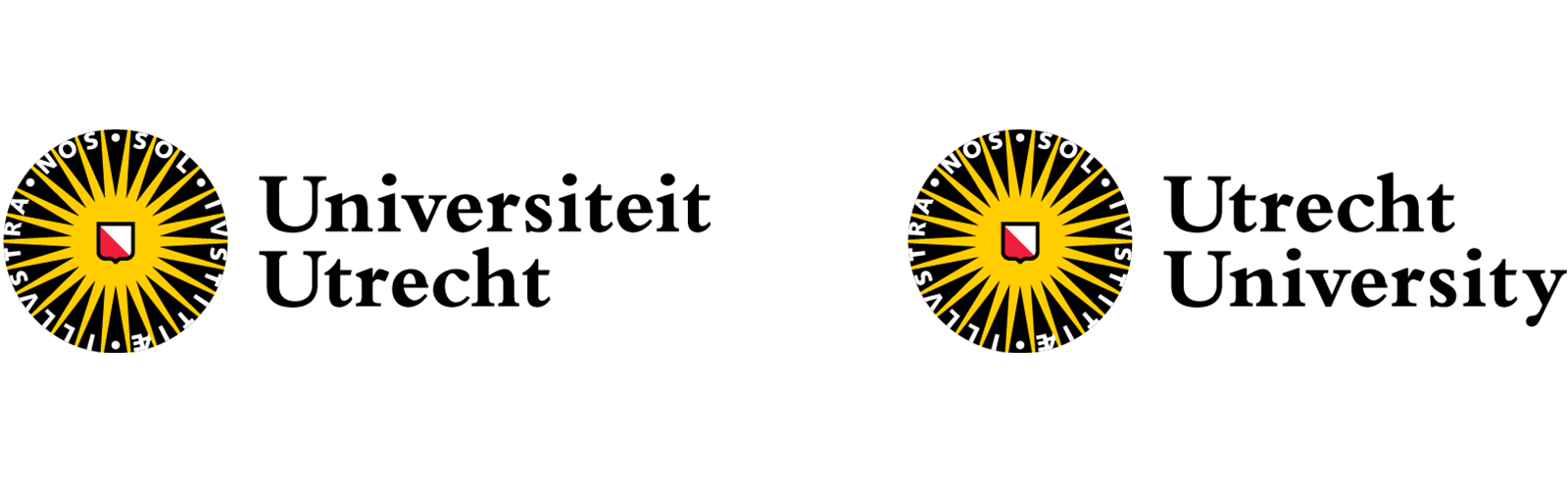 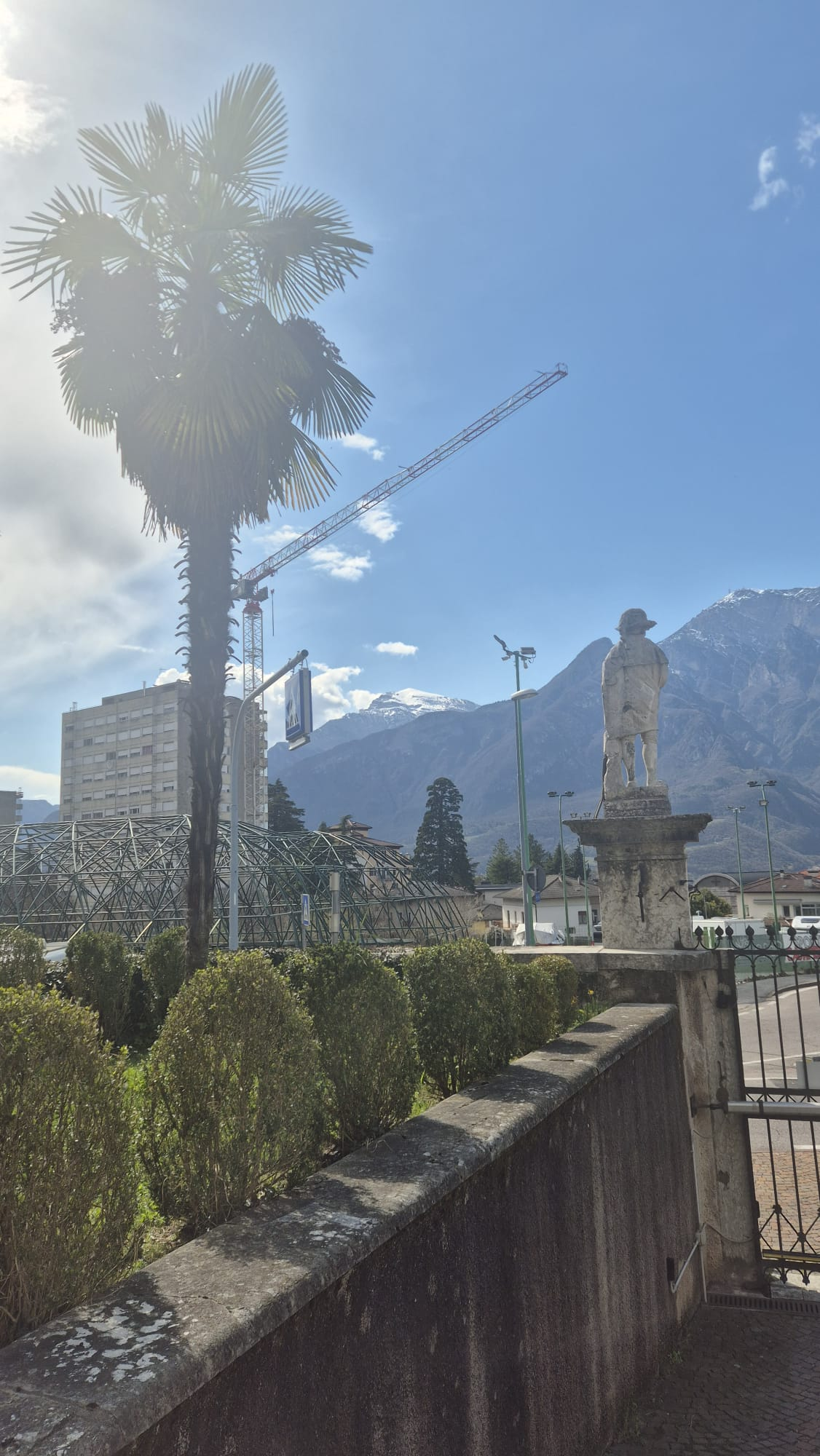 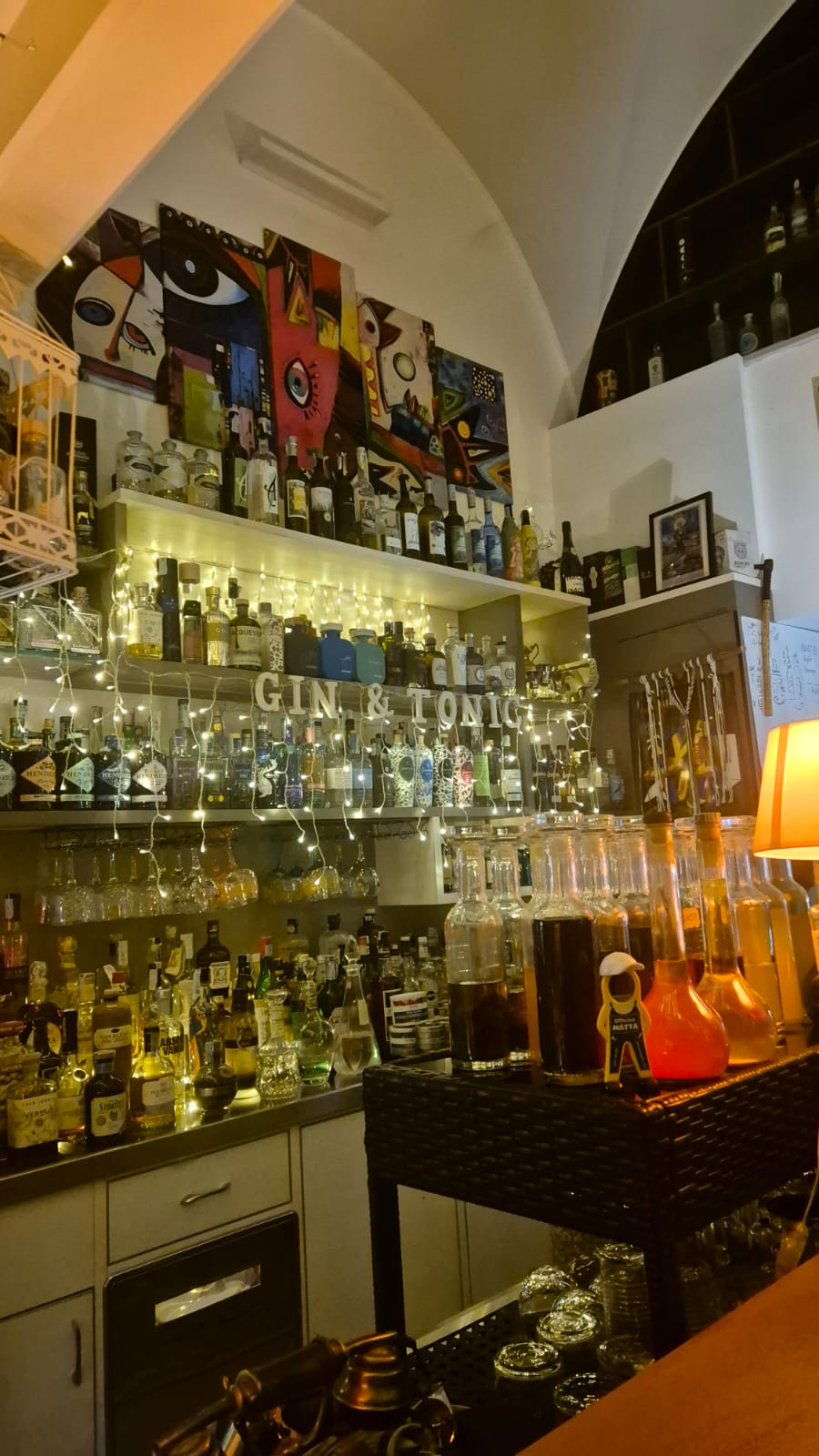 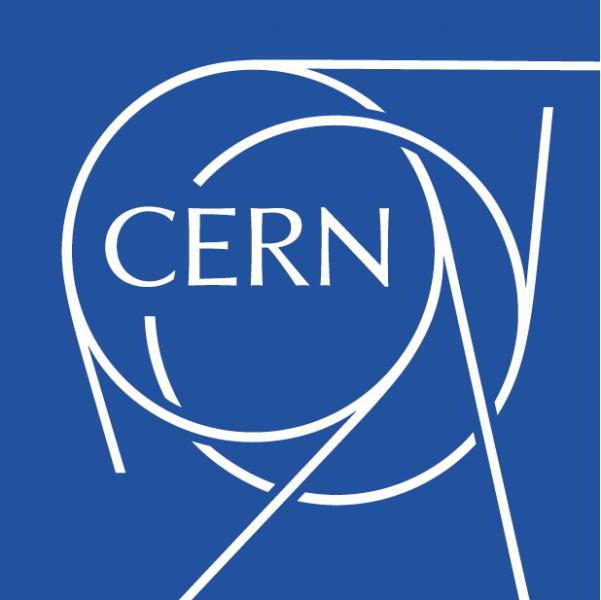 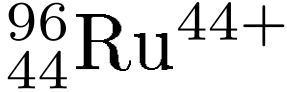 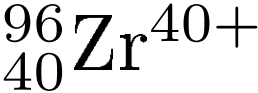 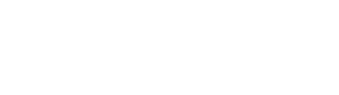 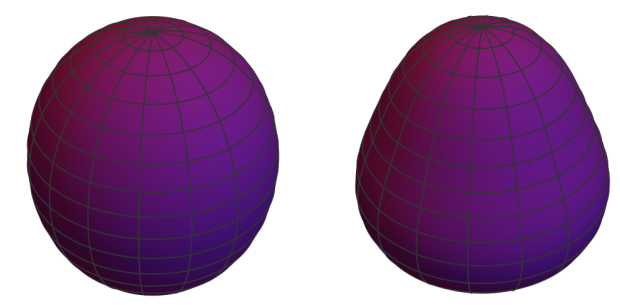 Magnetic fields in heavy ion collisions (?)
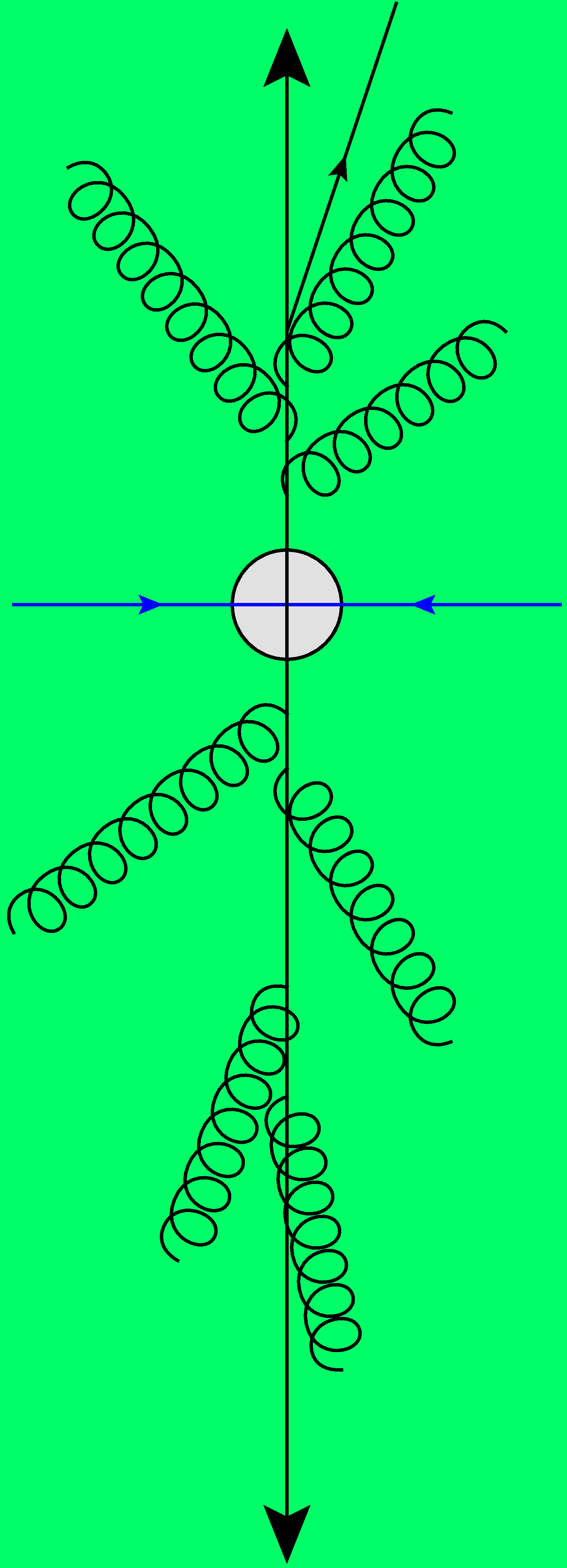 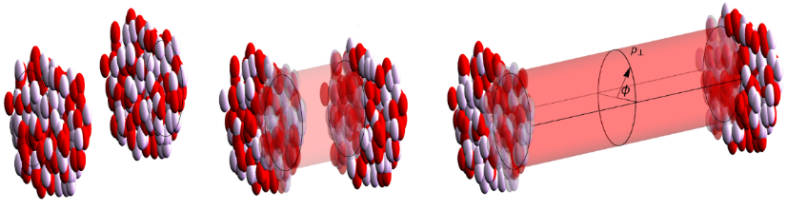 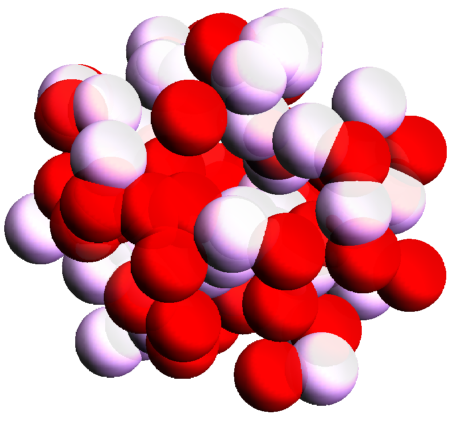 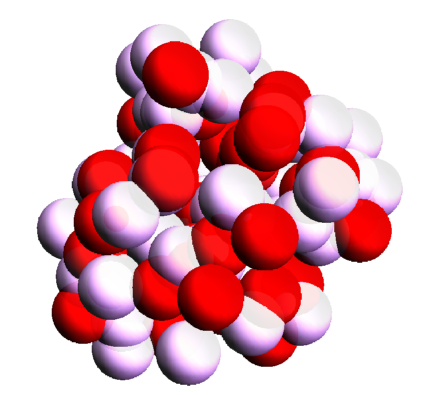 A discussion
Wilke van der Schee
Holographic perspectives on chiral transport and spin dynamics
Trento, 27 March 2025
Is there a (significant!) magnetic field?
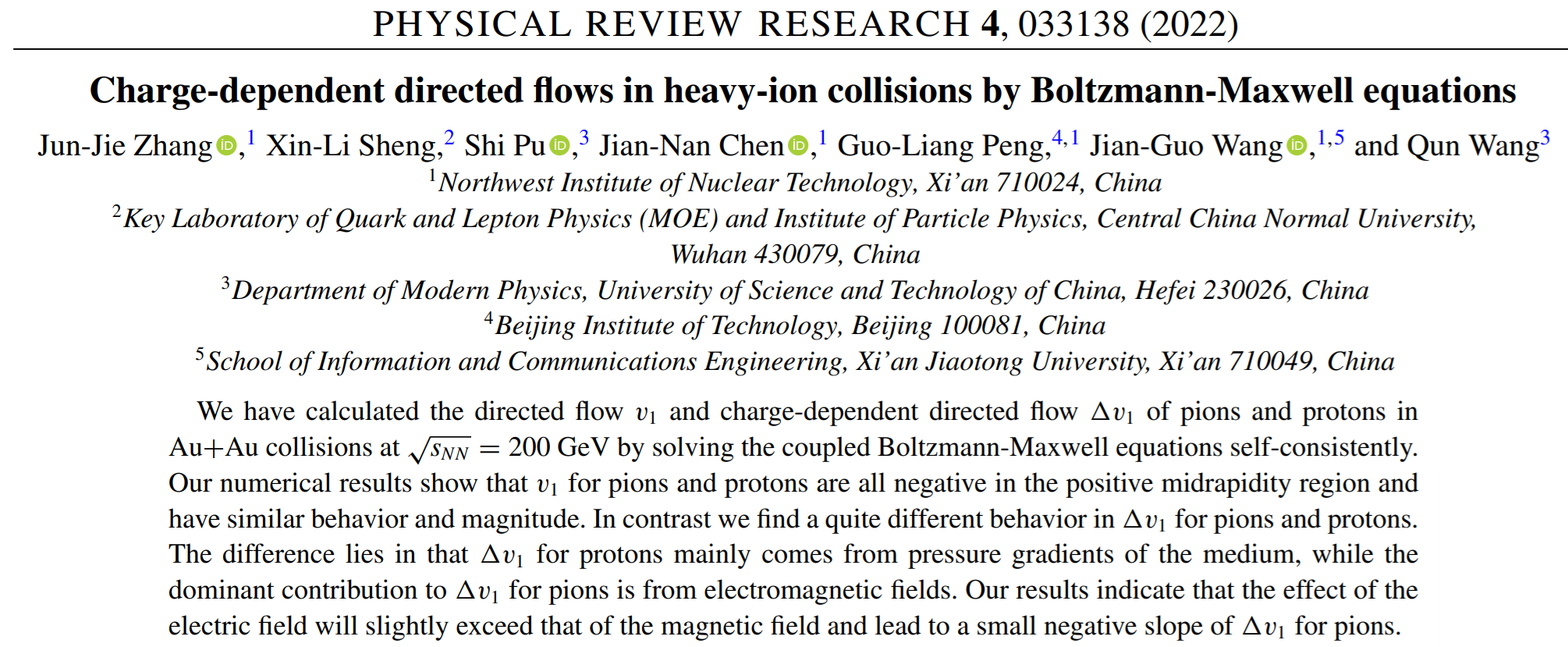 A small overview of magnetic fields versus time

Can we estimate this holographically?

Can we see this experimentally?
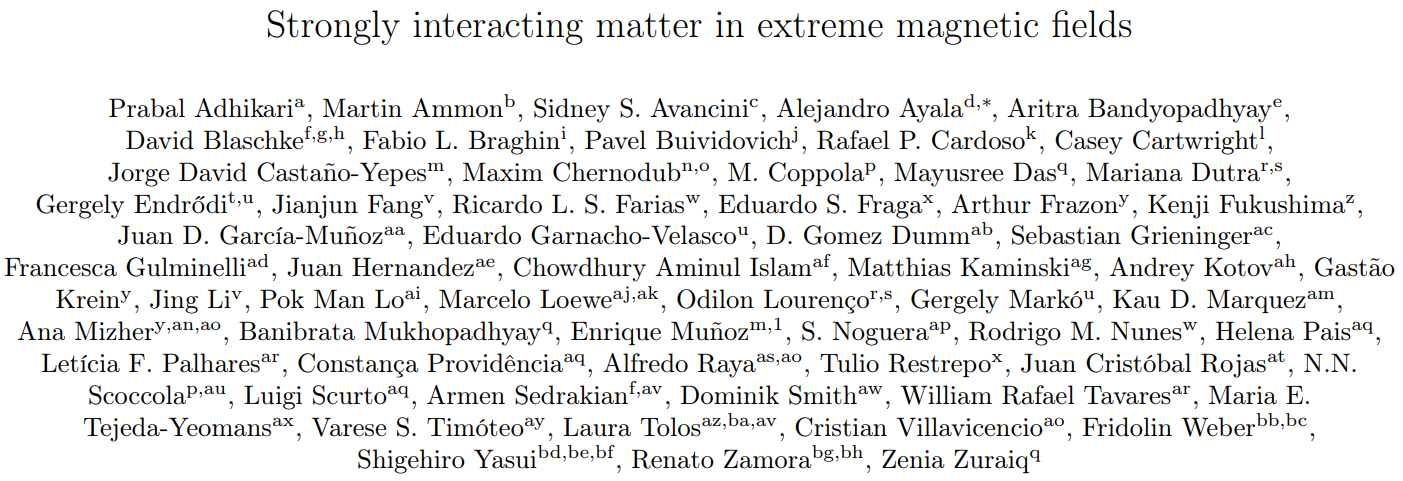 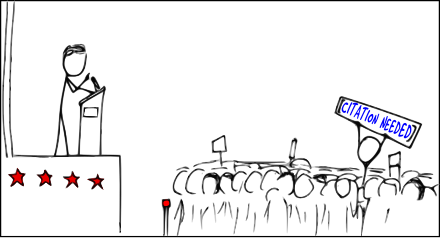 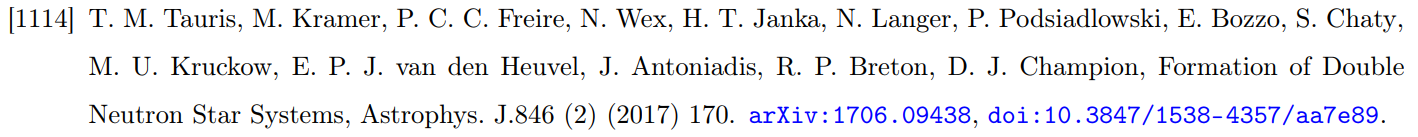 2/26
Is there a (significant!) magnetic field?
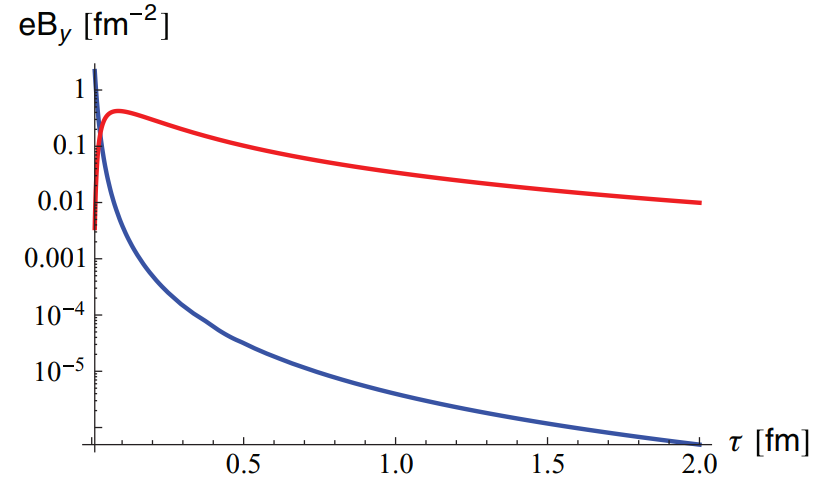 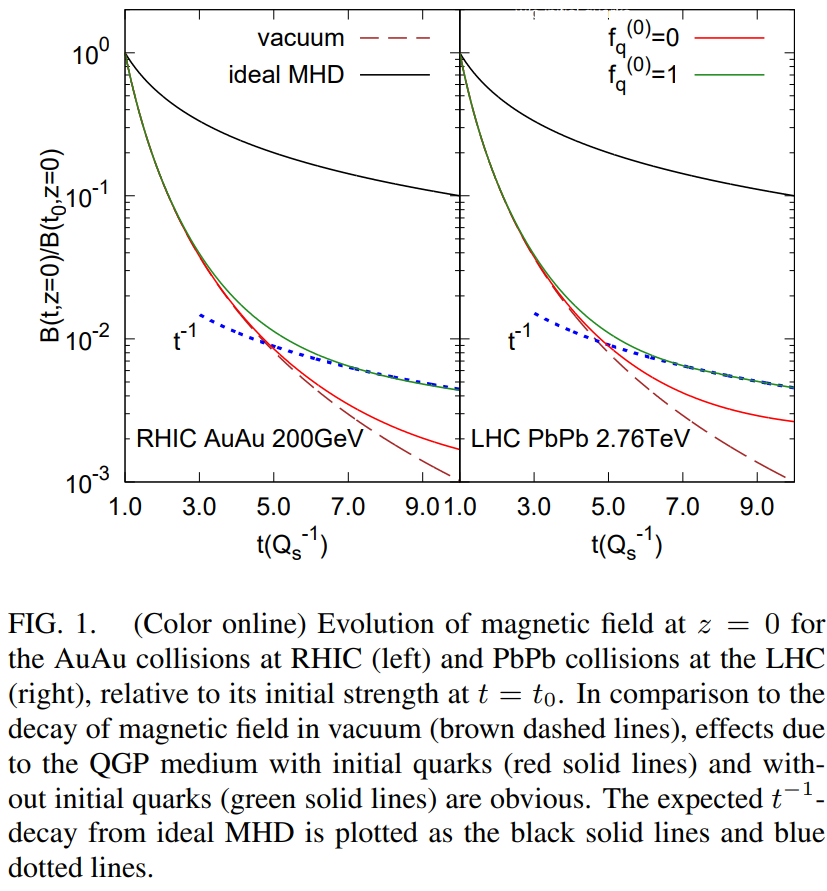 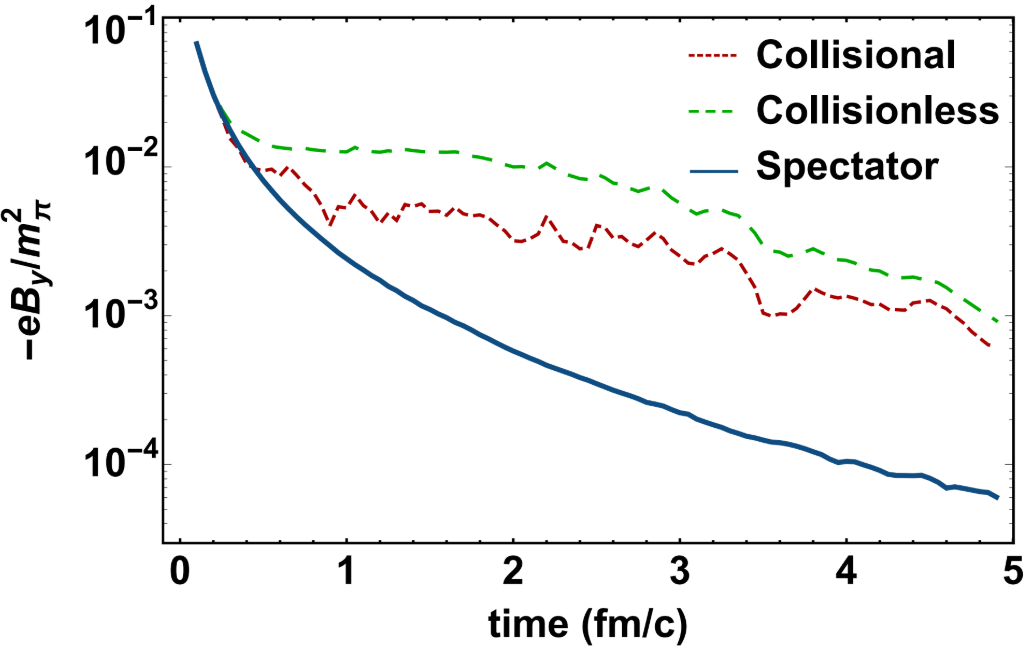 Umut Gursoy, Dmitri Kharzeev and Krishna Rajagopal (2014)

Mostly Faraday’s law
Jun-Jie Zhang, Xin-Li Sheng, Shi Pu, Jian-Nan Chen, Guo-Liang Peng, Jian-Guo Wang and Qun Wang (2022)
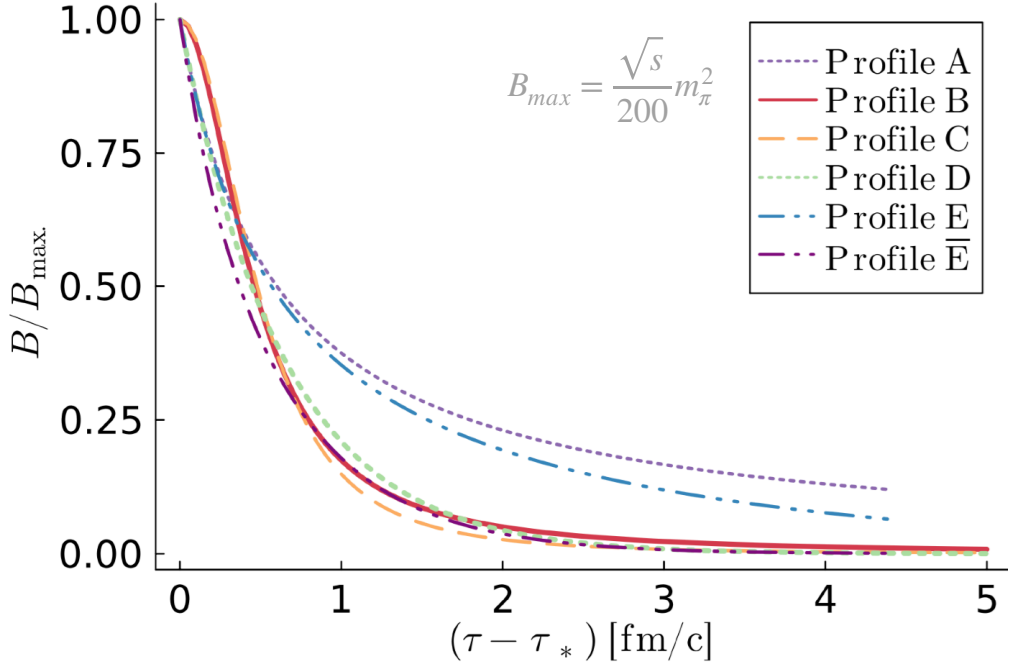 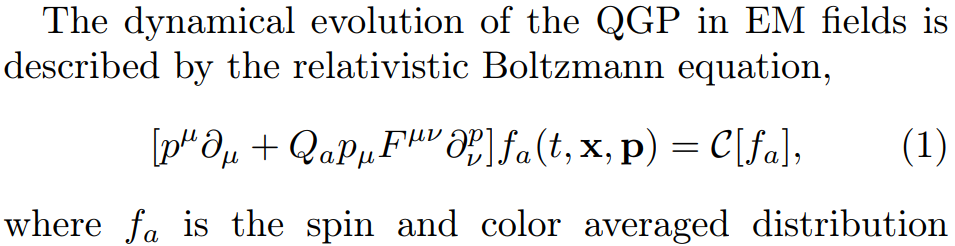 Li Yan and Xu-Guang Huang (2021)

Saturation/pre-equilibrium
Sergio Morales Tejera (this week)
3/26
Colliding two holographic nuclei:
WS and Bjorn Schenke (2015)
Sebastian Waeber and Larry Yaffe (2022)
Locally in transverse plane: use shock waves (i.e. Gaussian rapidity)
 Go and run hydro (MUSIC) and get particle spectra 
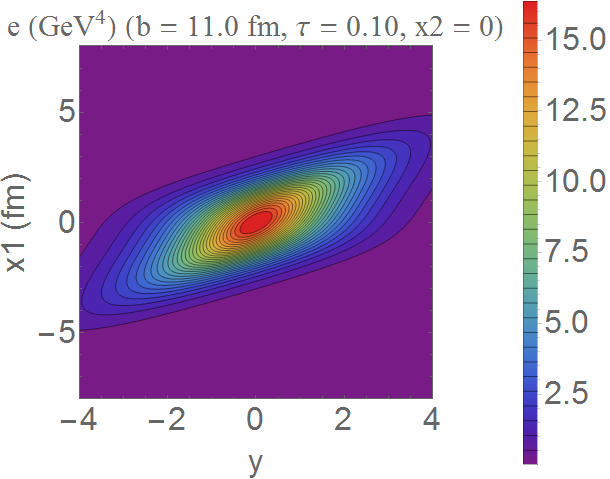 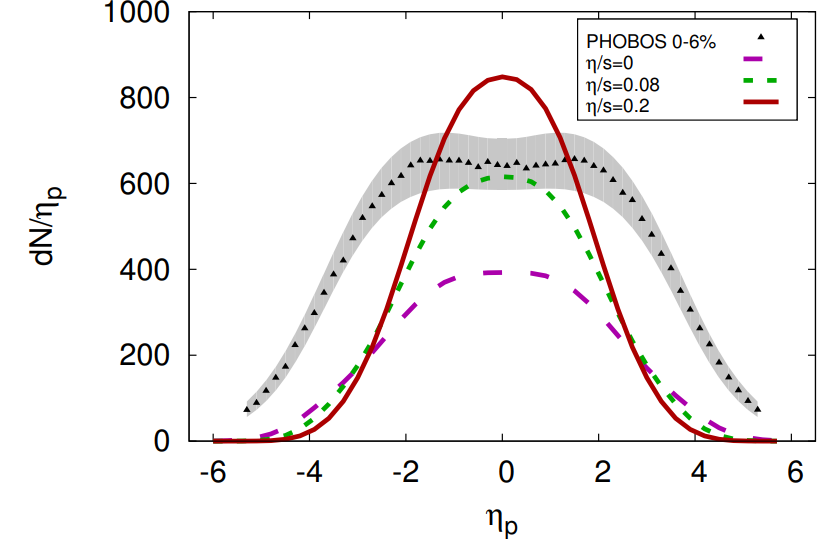 4/30
Colliding two holographic nuclei
Spectators source initial magnetic field

Dynamical magnetic field on boundary

Metric does not need to be backreacted; simplified locally 1+1D problem?

Work in progress in this workshop?
5/26
Varying the magnetic field
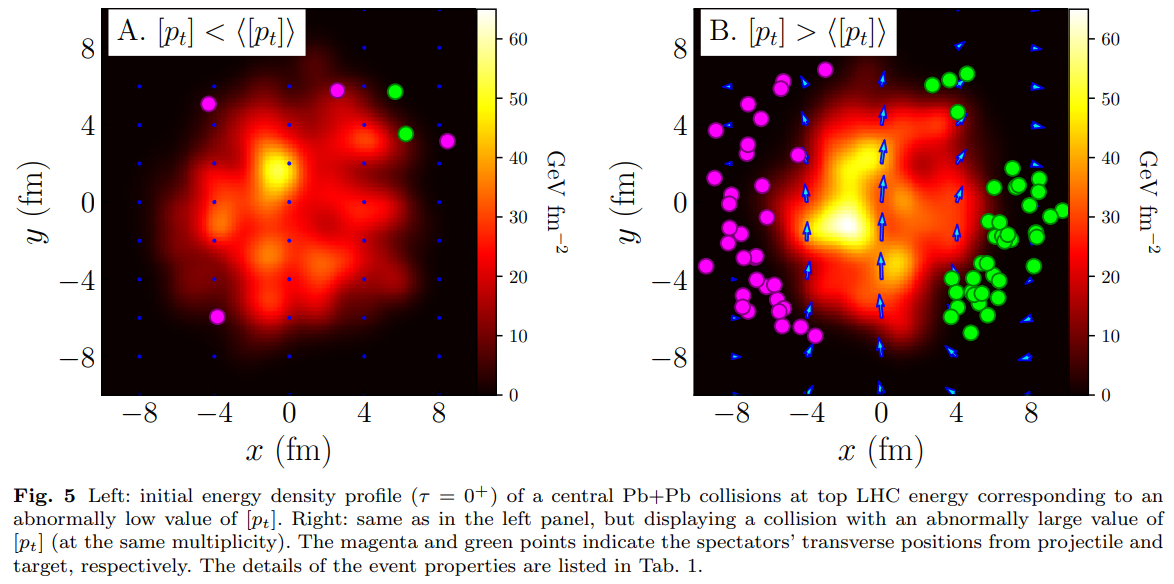 Event shape engineering to vary the magnetic field

Strong correlation both with mean pT and number of spectators

Should maybe show up in directed flow of likesign/unlikesign flow?
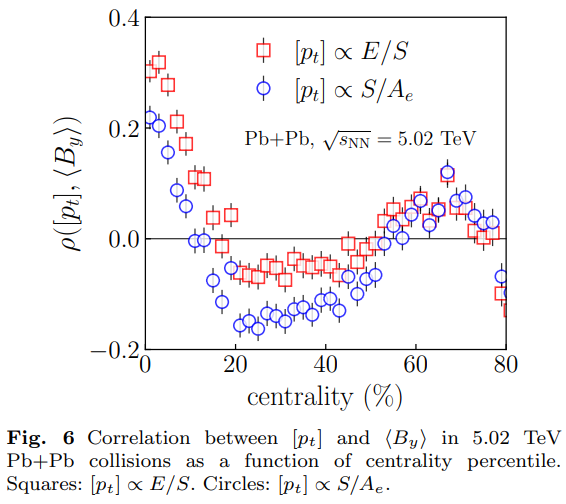 Giuliano Giacalone and Chun Shen (2021)
6/26
What can we measure?
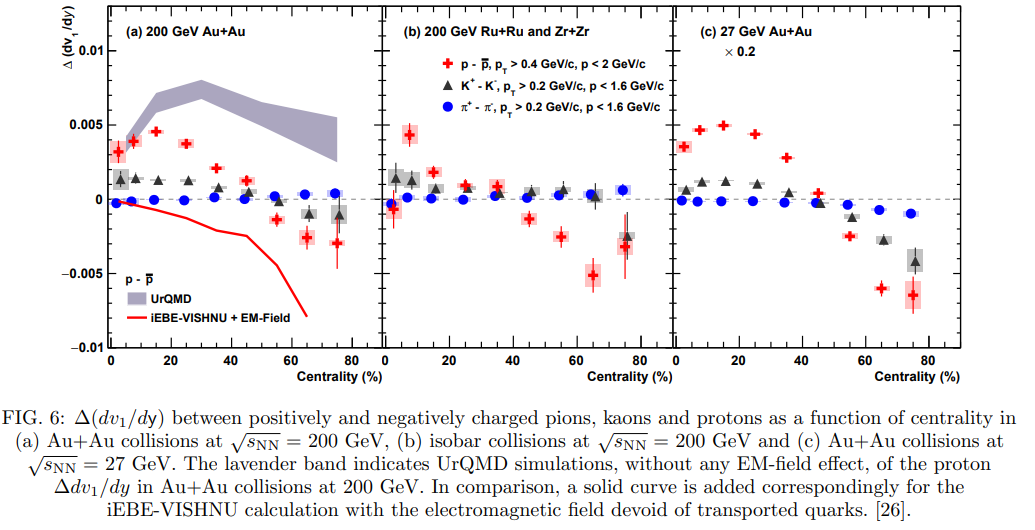 Seems the right measurement..
Difference Ru/Zr? Not much modelling? Conclusion? LHC?
STAR,Observation of the electromagnetic field effect via charge-dependent directed flow in
heavy-ion collisions at the Relativistic Heavy Ion Collider (2023)
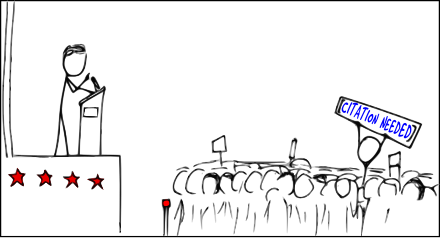 7/26